Intro to Data Science
Summary

Tel Aviv University 2016/2017
Slava Novgorodov
Today’s lesson
Introduction to Data Science:
Recall of course topics
Exam structure
Sample questions
Course Topics
Machine Learning:
Intro to ML
Data understanding and preparation
Feature selection, model evaluation
Supervised/Unsupervised learning
Big Data
Intro to Big Data architectures
MapReduce
Basic SQL and SQL over MapReduce
Hadoop, HDFS
Spark
Where we are
Business
Understanding
Data
Understanding
Data
Preparation
Data
Deployment
Modeling
Evaluation
Handling missing data: removing it
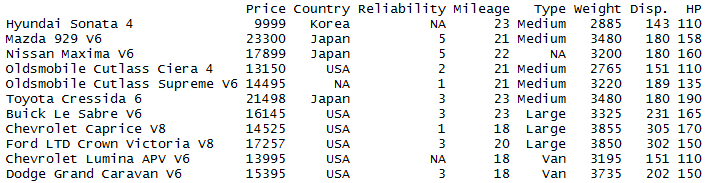 Ignore the feature
Pro: Simple, typically not biased
Con: May be a very useful feature
Ignore the sample
Pro: Simple, all features are kept
Con: Removed samples may be biased
Con: Data may become small
Intel – Advanced Analytics
Data imputation
Estimate the missing values
Simple data imputation: Mean, median, mode
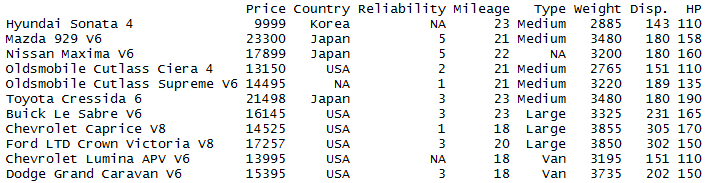 Mean (Reliability): (5+5+2+1+3+3+1+3+3)/9 = 2.88
Median (Reliability): 1 1 2 3 3 3 3 5 5 
Mode (Country): USA = 6, Japan = 3, Korea = 1.
Intel – Advanced Analytics
Algorithms we touched in-depth
K-Means
kNN
Naïve – Bayes
Decision Trees
Regressions
SVM
Decision Trees
Decision Trees
Decision Trees
Bayesian view in a (very small) nutshell
prior
likelihood
posterior
evidence
K-Means – Recall from Recitation 2
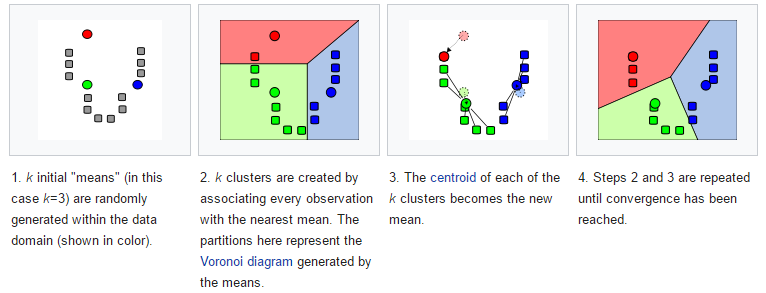 Used for clustering of unlabeled data
Example: Image compression
Learning systems
Recall the 11 matchsticks problem we discussed in class on Recitation #3
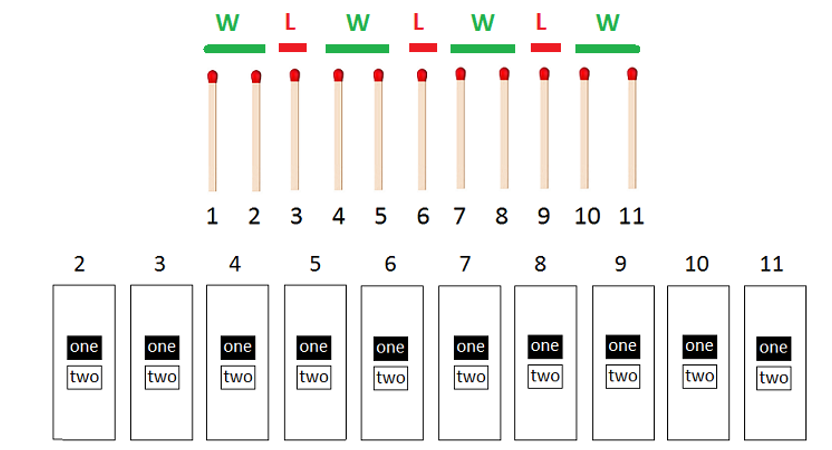 Big Data
Map Reduce principles, Hadoop, HDF

SQL over Map Reduce

General questions solved with Map Reduce

Spark and differences from Hadoop
Exam Structure
Two equal-points parts: ML and BigData
ML: 8-10 closed/short open questions
BigData: 4-5 open questions 
Sample questions: in class…
Questions?